Unit 8  Chinese New Year
基础知识
WWW.PPT818.COM
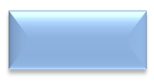 重点单词
1. get
收到,得到
烟花表演
2.fireworks
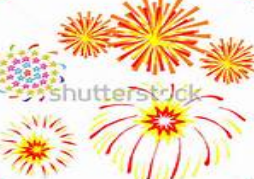 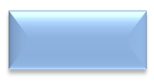 重点单词
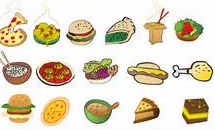 食物
3.food
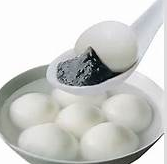 汤圆
4.tangyuan
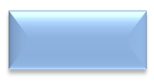 重点单词
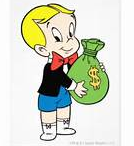 5.rich
富有的
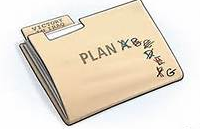 计划
6.plan
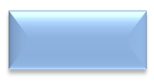 重点单词
7.hooray
好极了
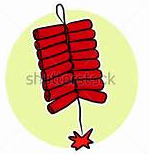 8.firecracker
鞭炮
点燃
9.light
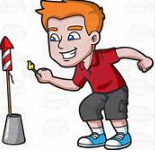 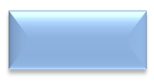 重点短语
1.  at Chinese New Year
在中国的新年
2.Hong Kong
香港
3.on Chinese New Year's Day
在中国的新年
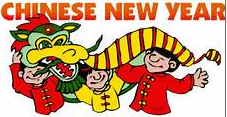 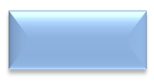 重点短语
4.next week
下周
5.watch fireworks
看烟花表演
6.have a lot of fun
玩得愉快
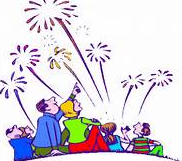 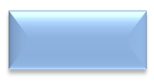 重点短语
在除夕
7.on Chinese New Year's Eve
8.give me red packets
给我红包
看舞狮
9.watch a lion dance
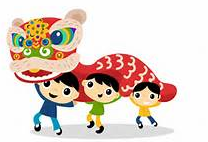 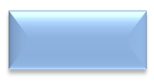 重点句型
1.What are you going to do at Chinese New Year?
你/你们打算在新年做什么?
2.I am / We are going to watch fireworks.
我/我们打算去看烟花表演.
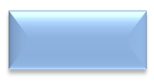 重点句型
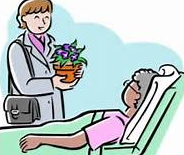 3.Who are you going to visit?
你打算去拜访谁?
4.I am going to visit my aunt.
我打算去拜访我的阿姨.
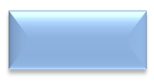 重点句型
5.What food are you going to make?
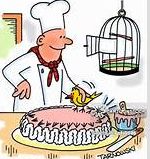 你打算做什么食物?
6.I am going to make cakes.
我打算做蛋糕.
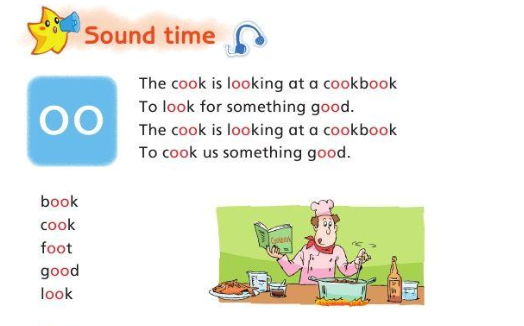 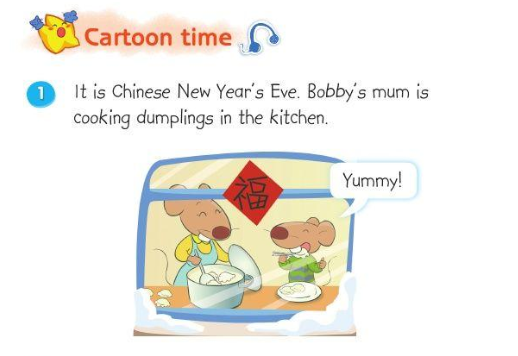 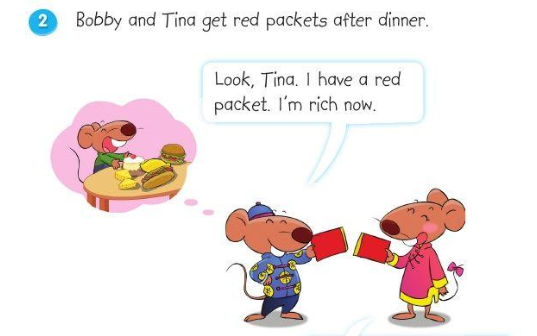 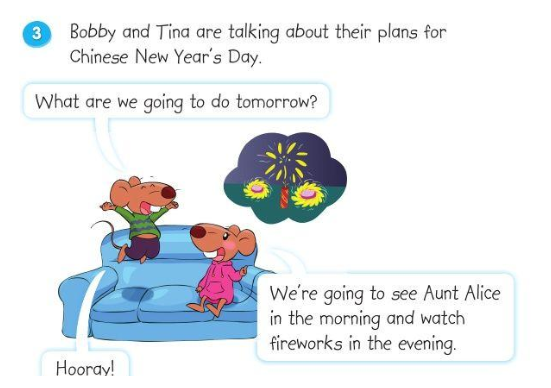 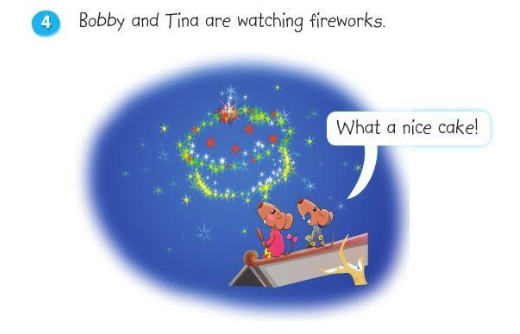 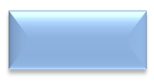 重点语法
节日
1.节日的开头字母要大写.
2.以“Day”结尾用 “on”,其余用 “at”.
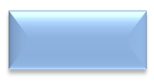 重点语法
一般将来时态
1.肯定句:主语+be going to+动词原形.=主语+will+动词原形.
2.特殊疑问句:What/…+be+主语+ going to+动词原形?
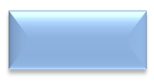 重点语法
3.表示将来时态的时间状语:
tomorrow 明天　the day after tomorrow后天　
next year 明年  next week 下周　next spring 明年春天　next autumn 明年秋天